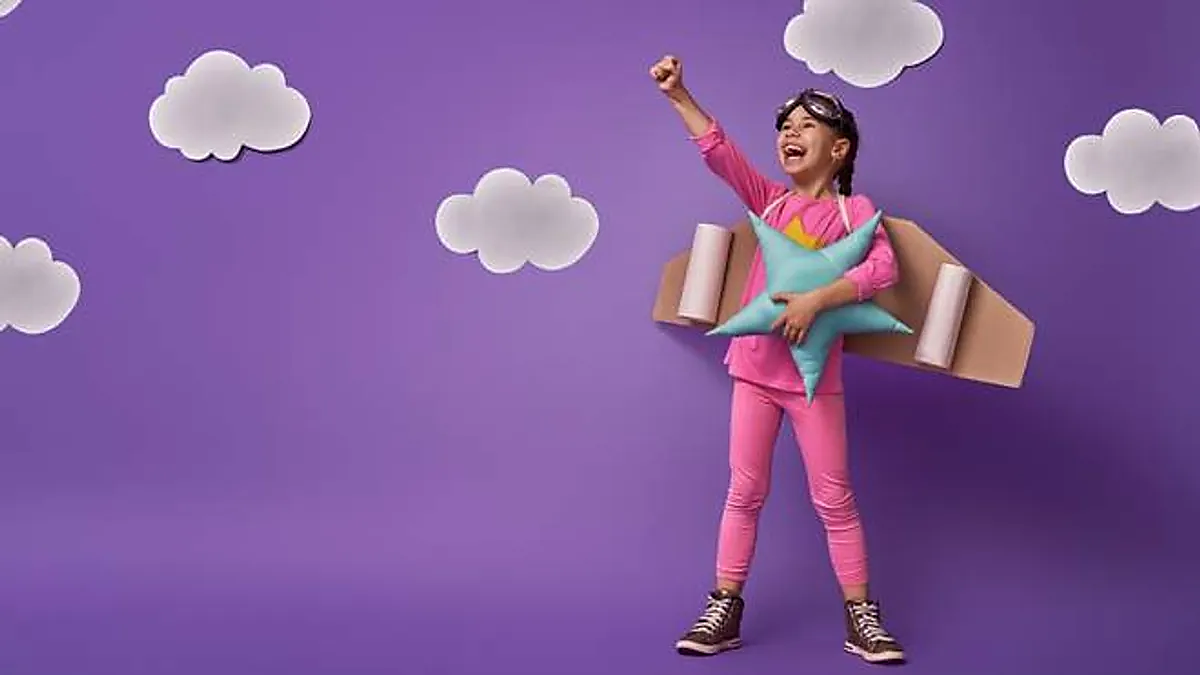 Лекція 2
Творчість та її прояви у дитячому віці
План
Психофізіологічні особливості. 
	дитячого віку як передумови творчості. 
2. Формування творчої особистості дитини
3. Чинники дитячої творчості.
4. Творчість, її ознаки та закономірності 
	у дитячому віці.
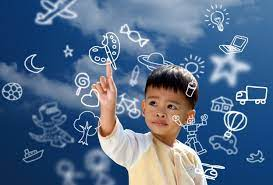 1. Психофізіологічні особливості
Дошкільний вік є оптимальним періодом входження особистості в сферу творчої діяльності.
У дошкільному віці діти вже набувають певних знань та життєвого досвіду і можуть творчо 					використовувати їх у своїй діяльності.
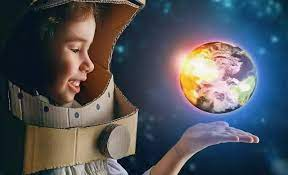 1. Психофізіологічні особливості
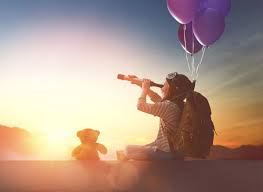 Відомі психологи та педагоги довели, 
що творчі здатності яскраво проявляються в дошкільному дитинстві й розвиваються у процесі спеціально організованого навчання, коли діти оволодівають суспільно виробленими засобами діяльності.
1. Психофізіологічні особливості
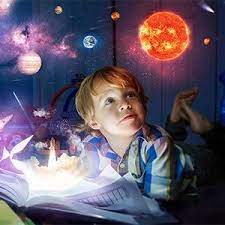 Науково доведено: саме дошкільний вік є найбільш сензитивним періодом розвитку творчості.
Період від 3 до 5 років сприятливий для формування творчості, бо дитина, з одного боку, готова до соціалізації (сформованість мовлення), а з другого – ще не соціалізована. Для дитини весь світ ще загадковий та проблемний.
1. Психофізіологічні особливості
Дитина – аж ніяк не пасивна істота, жодний вплив іншої людини вона не може сприйняти без власної реальної діяльності. 
Вона засвоює людські надбання, 
докладаючи власних зусиль, міркуючи, уявляючи.
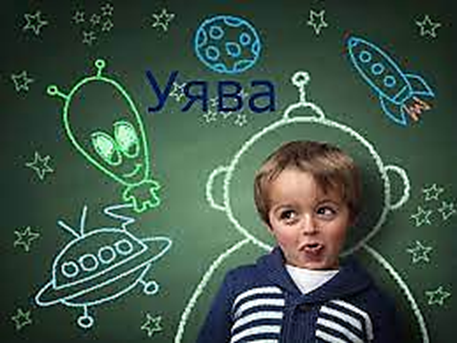 1. Психофізіологічні особливості
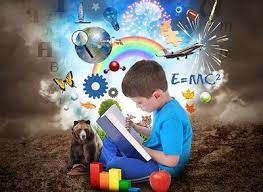 Дошкільний вік вважають сприятливим періодом для розвитку творчих нахилів особистості, бо більшість психічних процесів дітей, зокрема, пам’ять, мислення, сприймання, уява, почуття, перебувають на стадії становлення, зміни, розвитку.
1. Психофізіологічні особливості
Дитина, реалізуючи задум в продуктивній діяльності, почувається вільною; вона не скута досвідом, знаннями, не обмежена заборонами, які не дають їй змоги вільно оперувати предметами, 				матеріалами тощо.
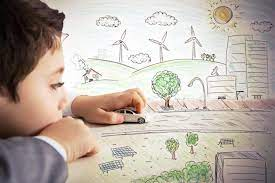 1. Психофізіологічні особливості
У дошкільному віці творчість виявляється в різних видах діяльності: грі, конструюванні, зображувальній̆, театралізованій̆, музичній.
Завдання дорослих – забезпечити умови для виявлення, підтримки та розвитку творчості дітей.
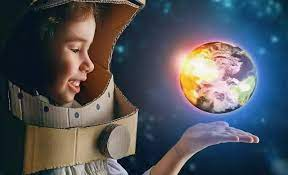 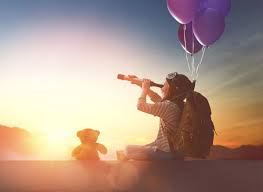 1. Психофізіологічні особливості
Особливості прояву обдарованості:
 1) мотивованість інтересом, здивуванням і задоволенням. Причому результат діяльності дитини найчастіше є значущим лише для неї, він не має суспільного значення, на відміну від результату діяльності дорослого;
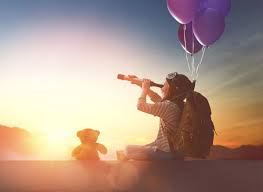 1. Психофізіологічні особливості
Особливості прояву обдарованості:
 2) гетерохронність: здібності дитини можуть проявитися індивідуально в будь-якому віці, хоча спостерігається певна закономірність: музичні, художні літературні здібності (саме поетичні) проявляються дуже рано;
1. Психофізіологічні особливості
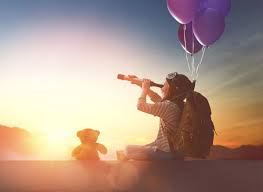 Особливості прояву обдарованості:
 3) творчість може бути реальністю – 
чіткою і у всьому зрозумілою, а може бути потенційною формою; 
4) перебування на підсвідомому рівні: дитина не може сама зрозуміти, чому їй подобається той, або інший вид діяльності;
1. Психофізіологічні особливості
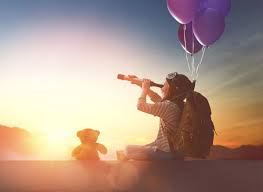 Особливості прояву обдарованості:
 5) прояв різних форм дисинхронії, а саме: між середовищем (освітній заклад, а інколи і батьки) і непересічною особистістю дитини, творчо обдарованої.
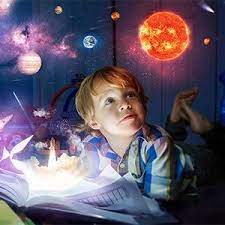 2. Формування творчої особистості дитини
https://youtu.be/99XwttSzdFg
3. Чинники дитячої творчості
Спадковість, соціальне середовище (стиль сімейного виховання, кількість дітей в сім’ї, схвалення / примус; психологічна безпека); особистісні властивості (соціальний, емоційний інтелект; внутрішня мотивація 
досягнень).
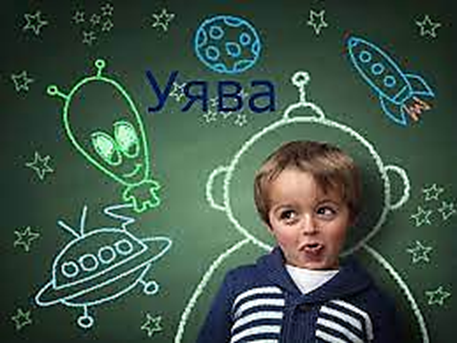 3. Чинники дитячої творчості
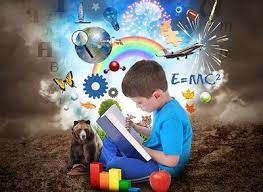 Передумови навчання творчості 
для дитини (за Дж. Смітом): 
(1) фізичні (наявність матеріалів для творчості і можливості в будь- яку хвилину діяти з ними); 
(2) соціально – економічні (дитина має відчуття зовнішньої безпеки, тобто знає, що її творчі вияви не отримають негативної оцінки з боку дорослих);
3. Чинники дитячої творчості
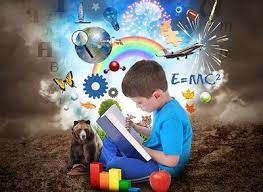 Передумови навчання творчості 
для дитини (за Дж. Смітом): 
(3) психологічні (у дитини формується відчуття внутрішньої безпеки, розкутості і свободи за рахунок підтримки дорослими її творчих починань).
3. Чинники дитячої творчості
Вплив сімейного виховання:
Авторитетний стиль виховання в сім’ї: можливості емоційного самовираження дитини; задоволення потреби в креативності; 
			розвиток внутрішньої мотивації
			виконання творчих завдань.
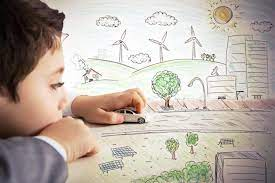 3. Чинники дитячої творчості
Вплив сімейного виховання:
Авторитарний стиль виховання: сильна внутрішня мотивація до творчості; втрата самостійності щодо вибору методів розв’язання
			творчих завдань 	внаслідок жорстокого 			контролю.
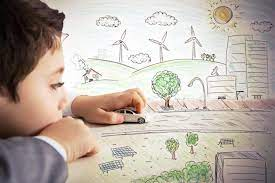 3. Чинники дитячої творчості
Вплив сімейного виховання:
Ліберальний стиль виховання: орієнтування дитини при виконанні творчих завдань на реакцію дорослих та отримання схвалення після вдало 				виконаного завдання.
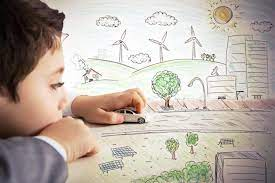 3. Чинники дитячої творчості
Вплив сімейного виховання:
Індиферентний та змішаний стилі виховання найбільш несприятливе середовище для розвитку творчих здібностей дитини.
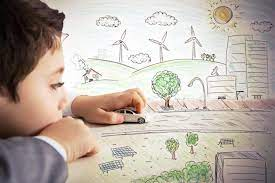 4. Творчість, її ознаки та закономірності
Творчість – це одна із найзмістовніших форм психічної активності дитини. Її можна розглядати як універсальну здібність, що забезпечує успіх різноманітної діяльності дітей. Будь-який творчий 			акт дошкільника – результат його 				активних пізнавальних, творчих дій.
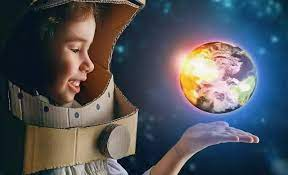 4. Творчість, її ознаки та закономірності
Засвоєння дитиною мови є творчим процесом (процес засвоєння норм словотворення), гра – це теж творчість, адже, створюючи нові ігрові ситуації, дитина вносить своє, 
суб’єктивне в ігрові дії, зображувальну
 діяльність, музику, конструювання тощо.
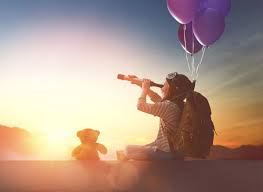 4. Творчість, її ознаки та закономірності
Навіть наслідуючи дорослих, дитина творчо видозмінює своє сприймання відповідно до власних уявлень, а засвоюючи щось нове, пропускає його крізь особистий досвід, неповторний та унікальний. Нові знання творчо трансформуються кожною дитиною і набувають своїх особливостей.
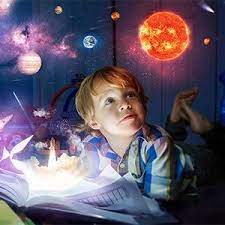 4. Творчість, її ознаки та закономірності
Дитячу творчість слід розуміти як створення дитиною суб’єктивно нового (значущого для неї) продукту – малюнка, конструкції, гри, оповідання, створення невідомих раніше деталей, що по-новому характеризують створюваний образ; застосування засвоєних раніше способів зображення або засобів виразності у новій ситуації; прояв ініціативи в усьому.
4. Творчість, її ознаки та закономірності
Дитяча творчість – це також процес 
створення образів з казки, оповідання, гри-драматизації, у малюванні, конструюванні, пошук у ході діяльності способів, шляхів розв’язання завдань.
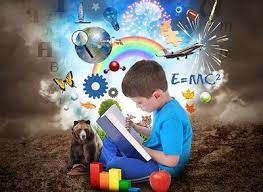 4. Творчість, її ознаки та закономірності
Основні етапи творчого процесу дитини: 
виникнення відчуття неясності чогось (поява проблеми); виникнення низки запитань, уточнень; 
виділення значущих для успішного розв’язування проблеми елементів; усвідомлення, розуміння проблеми;
			формування гіпотези; 
			пошук і находження розв’язку.
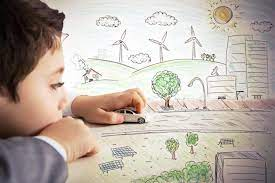 4. Творчість, її ознаки та закономірності
Етапи формування дитячої творчості:
Перша стадія – наслідування, копіювання готового. Дитина репродукує готовий спосіб дії, повторює його за дорослим задля досягнення 					бажаного результату.
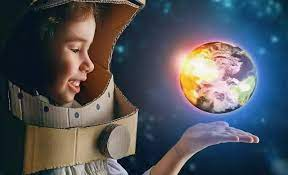 4. Творчість, її ознаки та закономірності
Етапи формування дитячої творчості:
Друга стадія – творче наслідування: внесення елементів новизни, прояв самодіяльності без внесення істотних змін у пропоновані іншими 				схему дій, зразок, ідею.
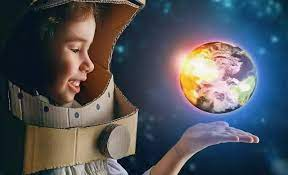 4. Творчість, її ознаки та закономірності
Етапи формування дитячої творчості:
Третя стадія – репродуктивна творчість: уміння взяти за основу пропоновану схему (ідею), але істотно переробити її, внести зміни.
			Четверта стадія: справжня 					творчість, створення нового.
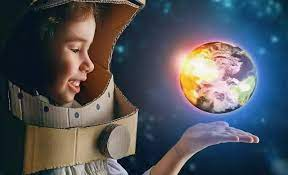 4. Творчість, її ознаки та закономірності
Показники творчого потенціалу:
1) ставлення дітей до творчості: їхнє 
захоплення, здатність «увійти» в уявні 
обставини, в умовні ситуації, щирість переживань; 

2) якість способів творчих дій: швидкість реакцій, винахідливість, комбінування знайомих елементів у нові поєднання, оригінальність способів дій; 

3) якість продукції: відбір характерних ознак, предметів, життєвих явищ, відображення їх у творчій діяльності.
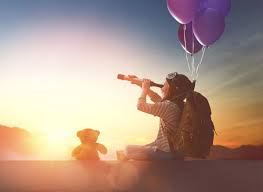 4. Творчість, її ознаки та закономірності
Основні характеристики творчості: 
1) оригінальність – здатність по-новому, нестандартно розв’язувати проблеми, що в дошкільному віці проявляється в різних видах діяльності дітей та в їхніх іграх; 
2) семантична гнучкість – словесна гнучкість мислення проявляється у дітей як підвищена чутливість до мовлення, як мовленнєва творчість – утворення нових слів, рим абощо;
4. Творчість, її ознаки та закономірності
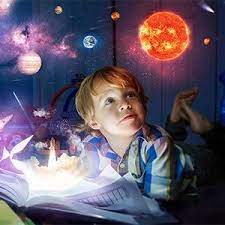 Основні характеристики творчості: 
3) образна адаптивна гнучкість як найтиповіша форма прояву творчості в дошкільному віці – здатність дитини виділяти функції об’єкта таким чином, щоб побачити в ньому нові можливості; 
4) стихійна гнучкість – здатність знаходити різноманітні ідеї у дещо обмеженій ситуації.
4. Творчість, її ознаки та закономірності
Творча дитина, творча особистість 
(за М. М. Поддьяковим) – це результат 
усього способу життя дошкільника, результат спілкування та спільної діяльності з дорослими, результат його власної активності. У нього поступово формується складний, суперечливий внутрішній світ, який надає усій його діяльності творчого характеру.
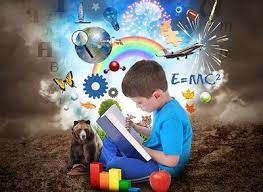